Futuro OCM ortofrutticoli vs PAC 2020SPESE FEAGA - esercizio finanziario 2017   Ripartizione tra Paesi aiuti UE fondi di esercizio
Livello di aggregazione nei Paesi UE
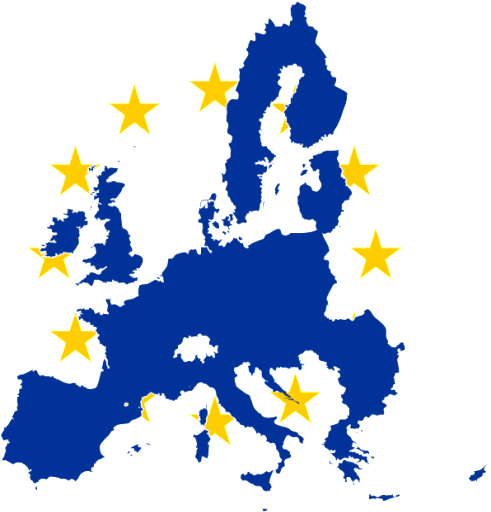 Numero OP AOP Principali Paesi Produttori UE-28 (2015)
Futuro OCM ortofrutticoli vs PAC 2020Dimensioni  medie OP in Italia
Bilan général des Fonds opérationnels
Piano strategico ES  Piano per il miglioramento del settore della frutta (MAPAMA)
Situazione di crisi strutturale : nell’ultimo decennio,  le superfici di pesche e nettarine sono aumentate a livello nazionale del 6% ma in Catalogna, del 22%  in Aragona del 19%  , nella Murcia del 3%; impatto in termini di produzione notevole : aumento del + 28% a livello nazionale , + 54% nella Murcia, +45% in Aragona e + 22% in Catalogna. 
Organizzazione del settore :  a fronte di circa 572 OP e 6 AOP riconosciute in ES,  il 67% dell’offerta di frutta estiva è nelle OP ( per le nettarine sale all’ 80% ) 
Elevata % di aggregazione in OP ma al tempo stesso,  «atomizzazione» delle OP : 217 OP operano nel settore frutta estiva e 137 OP comparto mele e pere.  
VPC  medio OP  frutta estiva di 3,2 milioni di euro a fronte di una media nazionale delle OP ortofrutticole di 13,6 milioni di euro ; la classe di OP  che operano nella frutta estiva  con  VPC  < 1 milione di euro è del 46% che sale al 60% con VPC compreso tra 1 e 2 milioni. 
Pratica della «ventas a resultas»   diffusa  ; insufficiente utilizzo  delle possibilità offerte dalla OCM : 3,5% di aiuto effettivo vs  potenzialità 4,1% - 4,6%  
Azioni da realizzare per organizzare meglio il settore : 
Aumento minimi riconoscimento OP, invariati dal 1997  +  promozione di una o più AOP di carattere supra-autonomico, costituzione Organismo Interprofessionale di prodotto